ПОВЕРХНОСТНЫЕ ЯВЛЕНИЯ (II)
АДСОРБЦИЯ
1. ОБЩИЕ СВЕДЕНИЯ 
§1. Понятие о сорбции. Общий обзор сорбционных явлений.
§2.  Адсорбционные взаимодействия
§3.  Определение адсорбции. Уравнение Гиббса.
§4.  Понятие о поверхностном слое.
§5. Изотерма адсорбции, её построение и обсуждение.
2. АДСОРБЦИЯ НА ПЛОСКОЙ ПОВЕРХНОСТИ
§1. Мономолекулярная адсорбция. Изотерма адсорбции Ленгмюра
§2. Полимолекулярная адсорбция. Теория БЭТ.
3. АДСОРБЦИЯ НА ПОРИСТЫХ ТЕЛАХ
§1. Теория капиллярной конденсации.
§2. Теория объёмного заполнения микропор. 
4. ОБМЕННАЯ АДСОРБЦИЯ.                                                                                                  
§ 1.	Адсорбция из газовых смесей и жидких растворов. 
§ 2.	Адсорбция электролитов.
газ
газ
σр-ра>σ0
σр-ра<σ0
ПИАВ
ПАВ
Изменение конц-ции растворённого в-ва у пов-сти раздела фаз.
Явления перераспределения в-в между различными частями гетерогенной системы называют сорбцией. 
Сорбция (от лат. «sorbeo» – поглощаю, втягиваю) – это любой процесс поглощения одного в-ва другим (сорбентом), независимо от механизма поглощения.
 Сорбтив – поглощаемое или сорбирующееся в-во
 сорбат – сорбированное, т.е. уже поглощённое в-во.
Все сорбц. процессы имеют общую ТД природу. Сорбция – самопроизвольный процесс выравнивания хим. потенциалов в-в в объёме и межфазном (поверх-ном) слое.  
Причина сорбции – стремление к min поверх-ной энергии, при условии ∆G<0 или ∆F<0. При этом происходит не выравнивание конц-ции в объёме системы, а, напротив, ув-ние разности конц-ций между граничащими фазами, т.е. ∆S<0. Откуда при ∆S<0 и ∆G<0, то и ∆Н<0,  из ∆Н=Т∆S+∆G, т.е. процесс адсорбции экзотермический.
 Любой сорбционный процесс начинается на границе смежных фаз, к-рые могут быть жидкими, г/о и твёрдыми.
В зав-сти от механизма поглощения различают:
Адсорбция – это изм-ние конц-ции в-ва у пов-сти раздела фаз по сравнению с объёмной фазой. 
Абсорбция – это изменение (ув-ние) конц-ции компонента в объёме одной из фаз (растворение газов).
Хемосорбция или хим. сорбция с хим. взаим-ем с пов-стью адсорбента и обр-нием хим. поверх. соединений.
Капиллярная конденсация – сжижение паров адсорбата в тонких порах микропористых сорбентов при давлениях меньших, чем давление насыщенного пара.
Терминология при адсорбции:
адсорбент – поглощающее вещество или фаза,
адсорбат – поглощённое вещество, 
адсорбтив – поглощаемое вещество.
Адсорбент – компонент гетерогенной системы, определяющий форму граничной поверхности. 
Адсорбенты бывают либо твёрдыми, либо жидкими. 
Адсорбтив может быть или жидким или газом. 
Обычно выделяют четыре случая адсорбции на границе: 
а) твёрдого тела - жидкости (раствора), 
б) твёрдого тела - газа, 
в) двух несмешивающихся жидкостей (растворов) и 
г) жидкости (раствора) - газа. 
(На границе двух твёрдых тел переходы между фазами практически отсутствуют.)
Адсорбироваться могут в-ва как в молекулярной форме (молекулярная адсорбция), так и в ионной – ионообменная адсорбция. 
По типу взаим-я адсорбата и адсорбента различают: 
1) физическую (молекулярную) адсорбцию, 
2) хемосорбцию (хим. присоединение мол-лы, атома) 
3) ионный обмен. 
При физ. адсорбции для каждой конц-ции адсорбтива хар-но адсорбционное равновесие. Влияние на него согласуется с правилом Ле Шателье. Многие зак-сти адсорбции справедливы для любых составов и природы пов-сти раздела фаз, но единой теории сорбционных процессов до настоящего времени не выработано.
§2.  Адсорбционные взаимодействия
При физ. адсорбции действуют силы Ван-дер-Ваальса и водородные связи. На очень близком расстоянии - силы отталкивания. 
Силы Ван-дер-Ваальса – три вида взаимодействий: дисперсионное, индукционное и ориентационное. 
Основной вклад в энергию адс. взаимодействия вносят дисперсионные силы. Доля индукционного эффекта обычно составляет не более 5%, а доля ориентационного эффекта в значительной степени зависит от величины диполей взаимодействующих мол-л (но не превыш. 50 %).
Для всех сил Ван-дер-Ваальса выполняется один закон:
К
dr
где   b – эмпирическая константа, 
m – константа отталкивания, обычно = 12 (r→0).
С – константа, характерная для каждого вида взаимодействия;
r – расстояние между взаим-щими атомами или мол-ми.
x
r
Полная потенциальная энергия взаим-вия при адсорбции:
Видно, что энергия притяжения при адсорбции убывает с ув-ем расстояния в третьей степени вместо шестой при взаим-вии двух атомов. Это указывает на дальнодействие адс. сил и их аддитивность.
§3.  Определение адсорбции. Уравнение Гиббса. 
Адсорбцией (по Гиббсу) данного компонента на границе раздела двух фаз наз-ся разность между фактическим кол-вом этого компонента в системе и тем его кол-вом, к-рое было бы в системе, если бы конц-ции в обеих сосуществующих фазах были постоянны вплоть до некоторой геометрической пов-сти, разделяющей их.
Ур-ние Гиббса :
связывает все параметры процесса адсорбции (σ, с, Т, Г)
Носит фундаментальный хар-р и явл-ся общим ТД ур-м справедливым для любых составов и природы пов-сти раздела фаз. Это – одно из важнейших ур-ний, описывающих пов-ные явления.
§4.  Понятие о поверхностном слое.
h
На практике для колич. описания адсорбции используют два метода: 1) метод избыточных величин Гиббса и 2) метод слоя конечной толщины. 
Оба метода строятся на основе определения Гиббса. Хотя в нём адс-ция отнесена к геометр. пов-сти, не имеющей толщины (кр.1),
П.с.
Фаза β
сί
Фаза α
1
2
в реальных системах граница между фазами представляет собой очень тонкий слой (поверхностный слой), в к-ром все св-ва отличаются от св-в объёмных фаз и изм-ся не скачкообразно, а непрерывно (кр.2-4).
3
4
Область, внутри к-рой конц-ция меняется от одного постоянного значения в фазе α до др. пост. значения в фазе β  рассм-ся как пов-ный слой.
РП
Два метода – две количественные величины адсорбции.
В методе изб. величин состав П.с. хар-ся избытком в-ва Г в реальной системе по сравнению с идеализированной.
Г – избыточная или гиббсовская адсорбция (моль/м2 или моль/кг).
h
П.с.
Фаза α
Фаза β
сί
Г
В методе слоя конечной толщины используют две РП, на расстоянии h др. от друга. Здесь вся площадь под кривой конц-ции соответствует адсорбции А.
А – полная (просто) адсорбция
(моль/кг или моль/г).
А
А > Г
РП
ПОСТРОЕНИЕ ИЗОТЕРМЫ АДСОРБЦИИ
Закон Генри (1807г) «Раст-мость газа А прямо пропорц-на его парциальному давлению над р-ром». 
А = КГ·с  или  А = ЌГ·р
линейный участок имеется свободная пов-сть адсорбента
предел адсорбции
Г
σ
Ур-ние Фрейндлиха - Бедеккера
промежуточная степень заполнения пов-сти
σ = f(с)
где       х – кол-во адс. в-ва,
           m – масса адсорбента,
β и n – константы, хар-ные для каждой адсорбц. системы, 1/n всегда правильная дробь
(0 < 1/n < 1).
αj
αj
сj
с0
с
Рис. 3. Схема графического расчёта изотермы адсорбции по изотерме поверхностного натяжения.
В логарифмической форме оно линейно и можно графически опр-ть оба постоянных параметра  и 1/n:
lnΓ
tgφ = 1/n
lnβ
φ
0
lncравн
Логарифмическая изотерма адсорбции.
Первое теоретическое ур-ние изотермы адсорбции было предложено в 1915 г Ир. Ленгмюром. Аналитические изотермы адсорбции в целом гораздо лучше описываются уравнением Ленгмюра, к-рое до сих пор не потеряло своего значения.
Обычно адсорбцию хар-ют тремя способами: 	
1) изотерма – зависимость кол-ва адсорбированного в-ва от равновесного давления или конц-ции при Т=const;    графики Г = f(р) или Г= f(с). 
2) изобара – зав-сть кол-ва адс. в-ва (Г) от т-ры при p=const  или изопикна – при c=const;   графики Г=f(Т);
3) изостера – зав-сть равновесного давления (конц-ции) от т-ры при Г=const;   графики p = f(T) и c = f(T)
Проще обеспечить постоянство т-ры и получить изотермы адсорбции (рис.1).  Др. зав-сти можно построить из серии (обычно не менее 5) изотерм.
Г1
Г2
Г3
р1
р2
р3
Т
Система точек, образуемых при пересечении нескольких изотерм прямой параллельной оси ординат, соответствует изопикне (изобаре), а при пересечении этих же изотерм прямой, параллельной оси абсцисс, получаются точки изостеры (рис.2).
p(c)=const
Т1
Г
р
Г
Т2
Т3
Г=const
рравн. (сравн)
Рис. 1. Основной вид изотерм адсорбции при различных температурах: Т1<Т2<Т3.
Рис.2. Основной вид изобары адсорбции р1>р2>р3 и изостеры адсорбции Г1>Г2>Г3.
2. АДСОРБЦИЯ НА ПЛОСКОЙ ПОВЕРХНОСТИ
§1. Мономолекулярная адсорбция. 
Изотерма адсорбции Ленгмюра
Фундаментальный вклад в учение адсорбции – теория Ленгмюра. Она рассматривает адсорбцию газа на тв. пов-сти и основана на трёх основных положениях:
1) адсорбция происходит на отдельных адсорбционных центрах и локализована на них (мол-лы не перемещаются по пов-сти), причём каждый акт. центр взаим-ет только с одной мол-лой адсорбата – обр-ся мономолекулярный слой;
2) адс. центры энергетически однородны и эквивалентны – пов-сть эквипотенциальна, адс-ция на одном центре не влияет на адс-цию на др. центрах;
3) адсорбированные молекулы не взаимодействуют друг с другом.
На основе этих положений ур-ние изотермы адс-ции можно получить разл. способами.
ур-ние изотермы молекулярной адсорбции Ленгмюра
Для определения констант: А∞ и К, обработку эксп-ных данных проводят с помощью линейной формы ур-ния Ленгмюра .
А
А
или

с (или р)
Рис. 4. Типичная изотерма адсорбции Ленгмюра.
с
Рис.5. Линейная форма.
§2. Полимолекулярная адсорбция. Теория БЭТ.
Реальные изотермы адс-ции всегда отличаются от ленгмюровской. Адсорбция не ограничивается обр-нием одного слоя и носит полислойный (полимол-ный) характер. Разные авторы развивали теорию изотермы адсорбции, ослабляя категоричность постулатов модели Ленгмюра. 
Брунауэр, проанализировав многочисленные реальные изотермы адсорбции, предложил их классификацию, выделив пять основных типов изотерм.
полимолекулярная адсорбция
мономол-ная адсорбция
IV
III
V
А
А
А
А
А
II
I
непористый адсорбент
пористый адсорбент
q1>λ
q1<λ
q1>λ
q1<λ
q1>λ
вода на графите
1
р
1
1
0
0
0
1
0
ССl4 на силикагеле
Рис. 6. Типы изотерм по классификации Брунауэра.
Теория полимолекулярной адсорбции «БЭТ» 
(Брунауэр, Эммет, Теллер, 1935–1940 ).
ур-ние изотермы полимолекулярной адсорбции или уравнение БЭТ
линейная форма ур-ния БЭТ :
позволяет графически опр-ть оба постоянных параметра (A и С).
Ур-ние изотермы БЭТ применяется с хорошим приближением в области давлений 0,05 < р/рs < 0,3. 

При давлениях ниже 0,05 вносит искажения неоднородность пов-сти, а выше 0,3 начинает сказываться взаим-вие между адс-ными  мол-ми.
α
Рис. 7. Линейная форма изотермы адсорбции БЭТ
Обобщённость уравнения БЭТ подтверждается тем, что с уменьшением давления при р/рs  1 оно переходит сначала в уравнение мономолекулярной адсорбции Ленгмюра (тип I), которое при дальнейшем уменьшении давления (р  0) даёт закон Генри.
при р/рs  1
при р  0
А∞ Кр= ЌГ
А = ЌГ·р
закон Генри
3. АДСОРБЦИЯ НА ПОРИСТЫХ ТЕЛАХ
Адсорбция пористыми телами существенно зависит от их структуры, пористости и размера пор. По классификации Дубинина:
Макропористые тела имеют поры с радиусом >100 – 200 нм. Sуд ≈ 0,5 – 2 м2/г. Такие поры по сравнению с адсорб. мол-ми «выглядят» как ровные пов-сти и для них применима обобщённая теория Ленгмюра. Макропоры играют роль транспортных каналов и адсорбцией в них можно пренебречь.
Мезопористые тела имеют размеры пор в пределах 2 – 200 нм, а Sуд≈10–500 м2/г. При малых давлениях происходит полимолекулярная адсорбция паров, к-рая с ростом давления завершается капиллярной конденсацией (силикагели, алюмогели).
Микропористые тела имеют поры, соизмеримые с молекулами. Радиусы пор ≈ 5 – 20 Å. Sуд = 500 –1000 м2/г и выше. Микропоры настолько малы, что поля их поверхностных сил перекрываются и действуют во всём объёме микропоры. К ним применима адсорбционная теория объёмного заполнения микропор. Для промышленных адсорбентов (цеолиты и нек-рые акт. угли) суммарный объём микропор не превышает 0,5 см3/г.
§1. Теория капиллярной конденсации. 

Адсорбция в мезопористых адсорбентах при сродстве адсорбата к адсорбенту (лиофильная пов-сть и есть смачивание) происходит в основном по механизму капиллярной конденсации. Конденсация начинается после моно- и полимол-ной адсорбции и заполнения микропор адсорбатом (если они имеются). Она обычно завершает адсорбцию пористыми сорбентами. При этом пары адсорбтива конденсируются при р < ps (р0). Происходит только на вогнутой поверхности и взаим-ют между собой только мол-лы поглощаемого газа (адсорбтива).
С ув-нием давления заполняются всё более крупные поры, у к-рых радиусы менисков (r) находятся в соответствии с ур-нием капиллярной конденсации Томсона (Кельвина):
а
в
б
A
б
десорбция
Петля гистерезиса
а
адсорбция
0,5
1
р/рs
Рис. 9. Виды пор и соотв-щие им изотермы адсорбции:
а) конусообразная пора: 
б) цилиндр. пора с одним открытым концом; в) цилиндр. пора с двумя открытыми концами.
Рис. 8. Изотерма адсорбции при капиллярной конд-ции.
§2. Теория объёмного заполнения микропор   ТОЗМ

Адсорбция микропористыми адс-нтами имеет свои особенности. Микропоры соизмеримы с размерами адс-мых мол-л (2÷3 нм). В них силовые поля стенок пор заполняют весь объём поры. Поэтому за основной геометр. параметр взяли не пов-сть, а объём микропор. Поляни (1914 г.) предложил т.н. потенциальную теорию адсорбции. В адс. пространстве действуют только дисперсионные силы, к-рые аддитивны и не зависят от т-ры. Акт. центров нет, а есть непрерывное силовое поле.  Адсобат – сжижен.
За меру адс.сил принят адсорбционный потенциал ε, т.е. работа переноса 1 моль газа с пов-сти жидкого адсорбата (давление рs) в равновесную газовую фазу (давление р):
Этот потенциал характеризует работу против адсорбционных сил.
Из экспер. изотермы по величине адсорбции  A можно определить зав-сть адс. потенциала  от функции объема жидкого адсорбата V: V = AVm, где Vм – мольный объём жидкого адсорбата. Каждой точке изотермы соответствуют опр. A и рs/р, из к-рых получают V и , как  = f(V) или потенциальную кривую (рис.10).
Её можно построить из эксперимента или рассчитать. Она позволяет связать один эксперимент с другим, особенно при изм-нии  т-ры адсорбции. Т.к. дисперс. силы не зависят от т-ры, то не зависит от т-ры и потенциальная кривая. Экспер. точки при разных т-рах ложатся на одну характеристическую кривую. Т.о,
 = f(V)

V
Рис. 10. Потенциальная характеристическая кривая адсорбции.
Для двух разных т-р можно записать:
Зная изотерму при одной т-ре, можно рассчитать её при другой т-ре.
Дубинин установил, что характеристические кривые для одного и того же адсорбента и разных адсорбатов при всех значениях объёмов адсорбата в поверхностном слое находятся в постоянном соотношении , т.е. (/0)V =  – коэффициент аффинности, где 0 – адсорбционный потенциал для адсорбата, выбранного за стандарт.     (ТОЗМ).
Из ТОЗМ следует, что, зная хар-кую кривую для одного адсорбата и коэф-нт аффинности для другого по отн-нию к первому, можно вычислить  изотерму  адс-ции  второго адсорбата на том же адс-те.
Общие ур-ния теории объёмного заполнения микропор (ТОЗМ)
E – характеристическая энергия адсорбции. Е1/Е2 = β. 
n  - целые числа от 1 до 6 в зав-сти от структуры адсорбента.
Логарифмирование даёт ур-ние прямой
Это даёт возможность найти константы А0 и Е. Температурная инвариантность ур-ний ТОЗМ позволяет вычислить изотермы адсорбции данного адсорбата при других т-рах, а коэф-нты аффинности позволяют рассчитать зав-сти для других адсорбатов.
4. ОБМЕННАЯ АДСОРБЦИЯ.
§1.  Молекулярная обменная адсорбция из растворов.
При адсорбции газов пов-сть адсорбента изначально свободна от адсорбтива. При адсорбции из жидких р-ров вся пов-сть адсорбента полностью занята компонентами р-ра, поэтому любой из них может адс-ся, только вытесняя из адс. слоя мол-лы другого компонента или р-ля. Такую адсорбцию называют обменной. 
Различают молекулярную адсорбцию (адсорбцию неэлектролитов) и адсорбцию ионов (адсорбцию электролитов). 
При адсорбции из р-ров выполняется 
правило выравнивания полярностей Ребиндера:
преимущественно адсорбируется тот компонент, полярность к-рого промежуточна м. полярностями адсорбента и др. компонента р-ра. 
Полярный силикагель хорошо адсорбирует менее полярные в-ва (ех, НМ жирные к-ты) из неполярного р-ля (толуол, гептан), 
а неполярный уголь хорошо сорбирует более полярные по сравнению с ним в-ва (те же дифильные компоненты) из полярного р-ля (воды).
Т.о., при адсорбции из р-ра происходит обменная молекулярная адсорбция. Вследствие явления вытеснения гиббсовская адсорбция, как избыток в-ва в пов-ном слое по сравнению с объёмом р-ра для разных компонентов имеет разные знаки (Г1 < 0, если Г2 > 0). Поэтому величины адсорбции могут не только ув-ся с ростом конц-ции, но и ум-ся и становиться отрицательными.
Применительно к адсорбции из бинарного р-ра адс. ур-ние Гиббса имеет вид:
при с2 → 0
их используют обычно при адсорбции в системах жидкость – газ и жидкость – жидкость, что связано с возможностью определения межфазового натяжения.
Для молек-ной адс-ции из р-ров применимо также ур-ние изотермы Ленгмюра.
Это уравнение изотермы адсорбции из бинарных растворов.
§2. Адсорбция из растворов электролитов.
Адсорбция из р-ров эл-тов идёт с участием ионов и вызывается не только неспецифическими (адсорбционными) взаим-ями, но и кулоновскими силами. Эл-ты адс-ся только на тех пов-стях, к-рые содержат или ионы, или функциональные группы, способные к ионизации. ех: окисленный акт. уголь с СООН группами, тогда как восстановленный уголь не адсорбирует эл-ты, к-рые ведут себя как ПИВ.
Адсорбция эл-тов связана с избирательной эквивалентной сорбцией катионов или анионов. Образующийся адс. слой называют двойным электрическим слоем (ДЭС). Избирательно адс-ные ионы (или катионы или анионы) электрически заряжают поверхность; к этому слою ионов притягиваются противоионы, образуя как бы второй электрический слой. В рез-те адс-ный слой похож на заряженный конденсатор с двумя обкладками.
Формирование первичной обкладки – это как бы достройка кристаллической решетки твёрдого адсорбента. Она химически специфична. Ионы первичной обкладки – это обычно те же ионы, к-рые входят в состав твёрдой фазы или изоморфные с ними (правило Фаянса). Адсорбция ионов вторичной обкладки (ионов противоположного знака) не избирательна.
φ
Образование ДЭС сопряжено с явлением ионообменной адсорбции. Подвижные противоионы эл. слоя способны обмениваться на ионы того же знака из числа ионов, находящихся в р-ре. Практический интерес к ионообменной адсорбции обусловил широкие теоретические исследования этого явления и разработку методов синтеза специальных ионообменных сорбентов (ионообменников или ионитов).
φ0
φδ
ζ
x
δ
λ
Рис. 11. Строение ДЭС и изменение потенциала.
Если ионит привести в контакт с р-ром эл-та, то по истечении нек-рого времени установится равновесие между конц-циями ионов в ионите и в р-ре. Это ионообменное равновесие. Р-р при этом остаётся электронейтральным. Ионообменный механизм адсорбции эл-тов был подмечен почвоведами и агрономами. Позднее в 1918 г. росс. ак. К.К.Гедройц доказал эквивалентность обмена катионов в почвах. Большой вклад в разработку теории и практики ионного обмена внёс акад. Б.П.Никольский. Ионообменную реакцию с участием ионов одинаковых по знаку заряда, но разных по его величине, можно представить с помощью следующего уравнения:

где z1 и z2 – заряды обменивающихся ионов М1 и М2.
коэффициент ионного обмена
уравнение Никольского
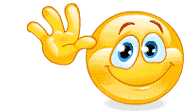